Волшебные сказки
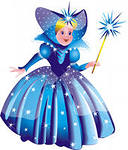 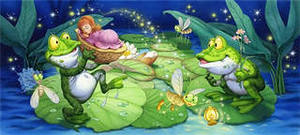 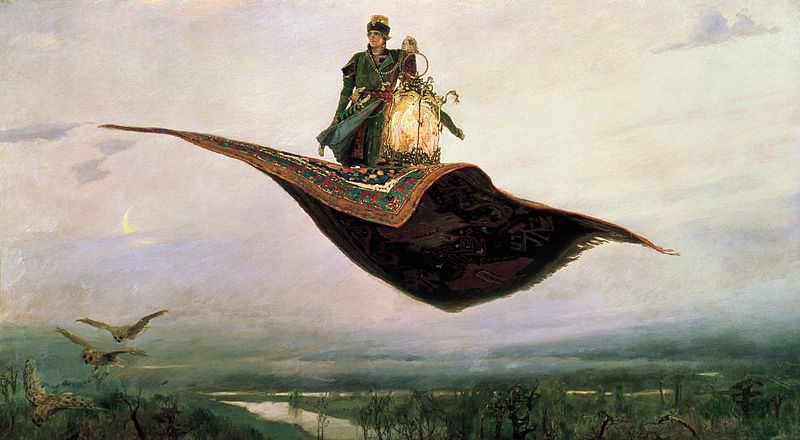 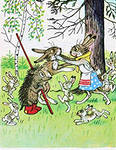 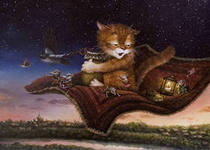 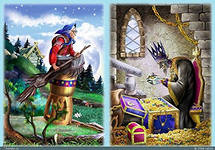 Кощей бессмертный
Змей Горыныч
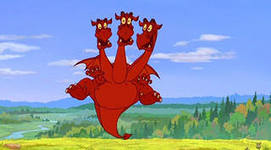 Баба - яга
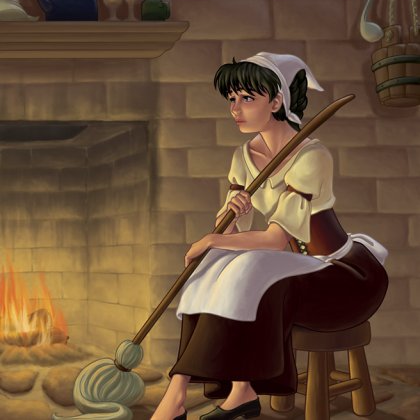 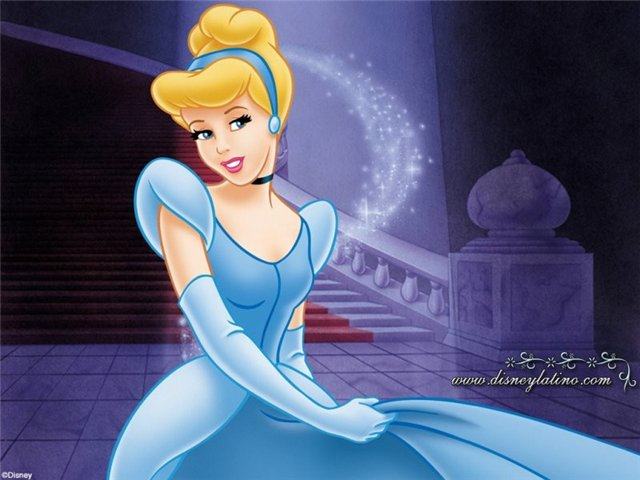 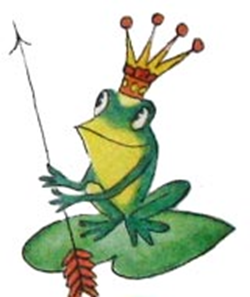 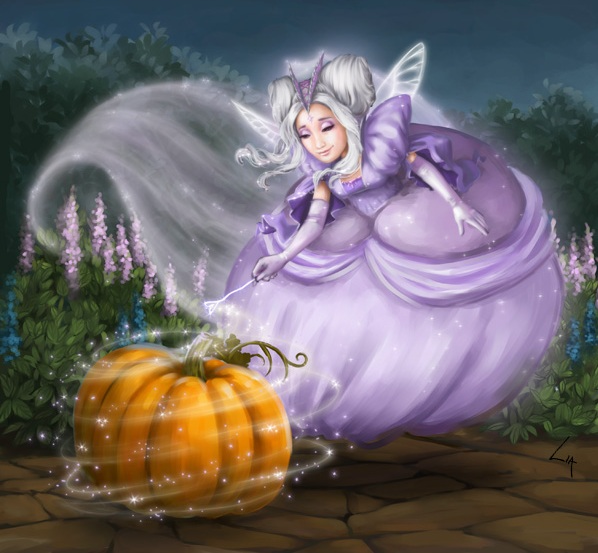 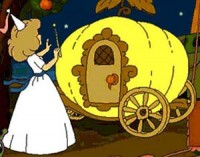 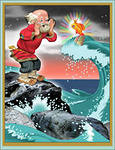 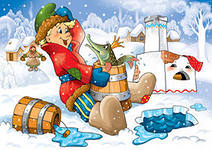 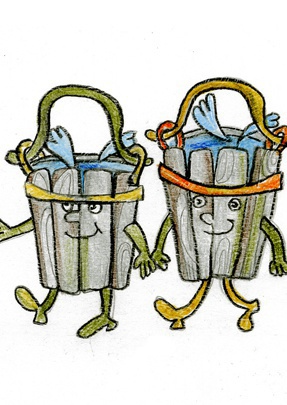 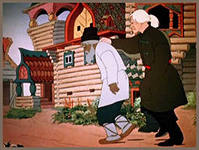 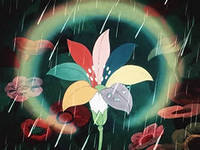 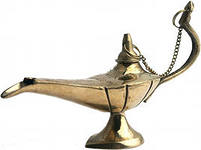 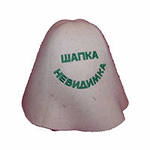 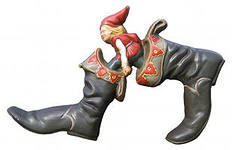 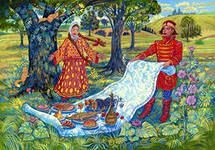 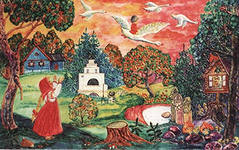 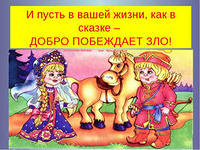 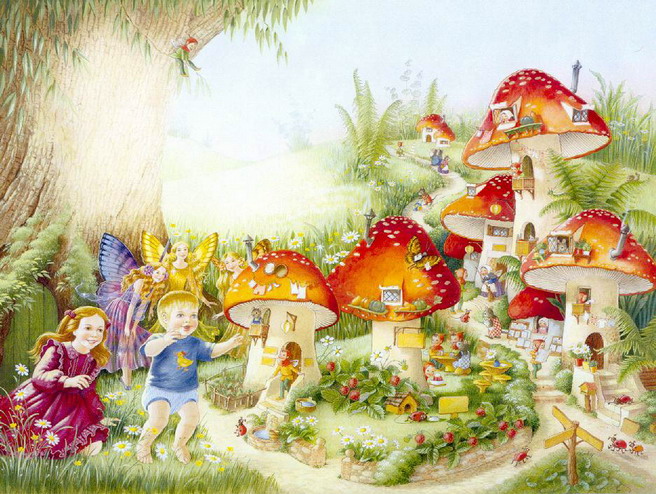 Спасибо за внимание